Détermination du pKa du couple :
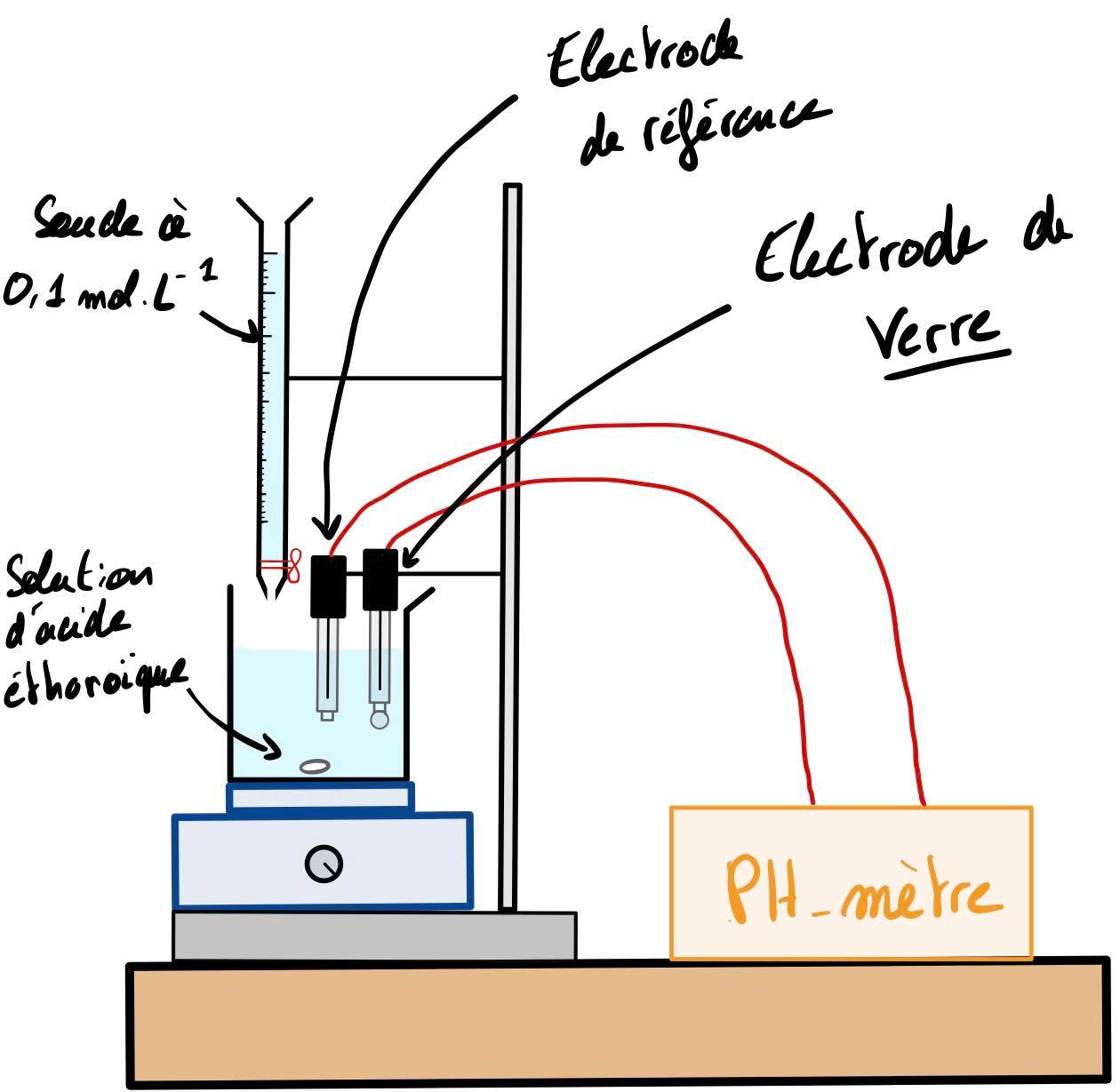 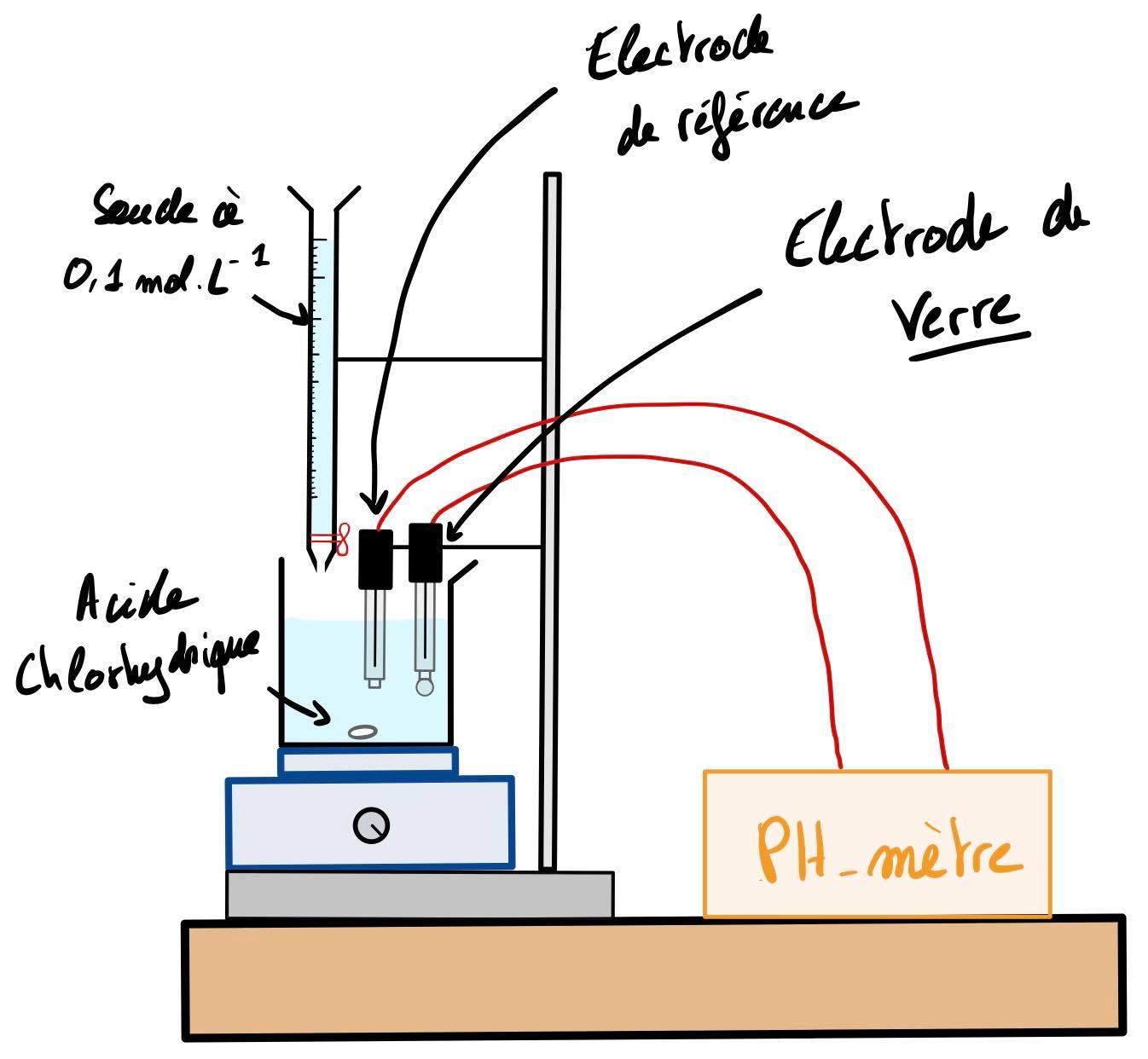